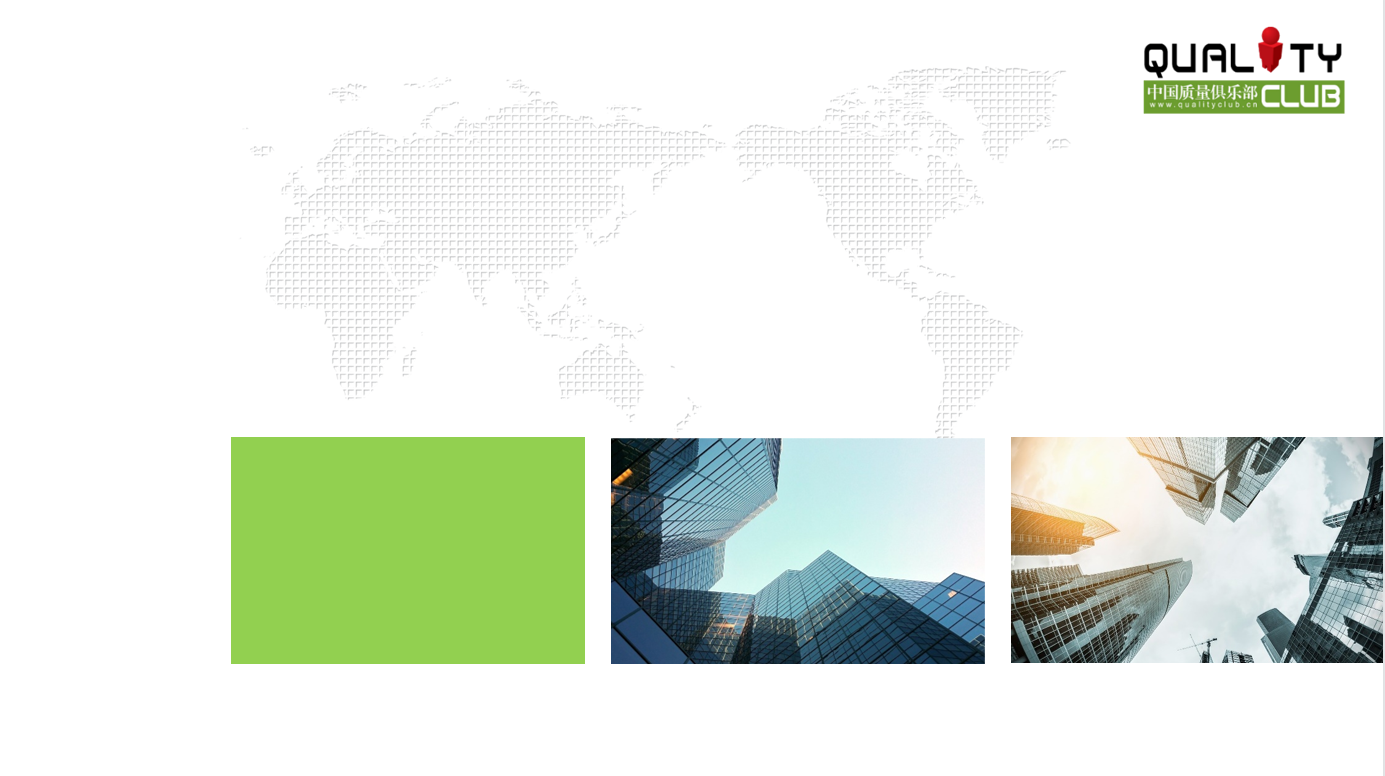 常用方法-关联图法
目录
Contents
第一章
关联图法概述
第二章
关联图法绘制步骤
第三章
关联图法应用要点
关联图法应用案例
第四章
关联图法概述
关联图，又称关系图、管理指标间的关联分析，是一种用箭头连接来表示事物之间“原因与结果”、“目的与手段”等复杂逻辑关系，并从此逻辑关系中寻找出主要因素和解决问题方法的图示方法。

常见的关联图主要有四种:
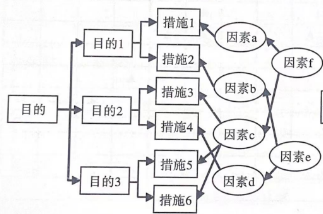 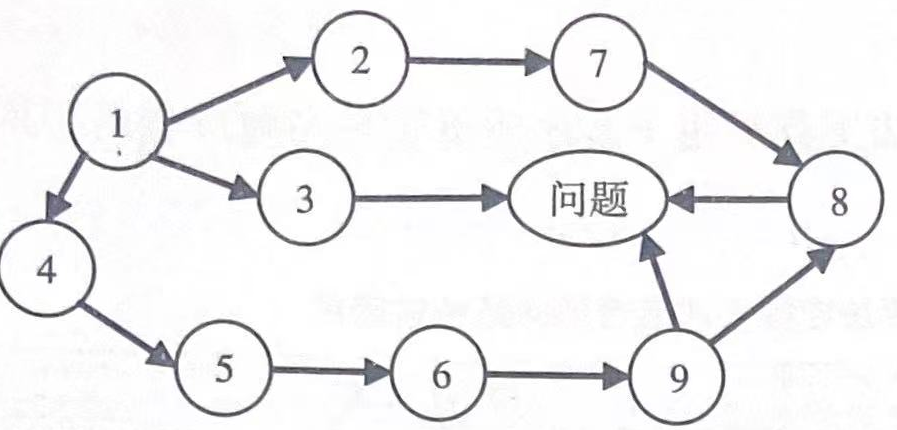 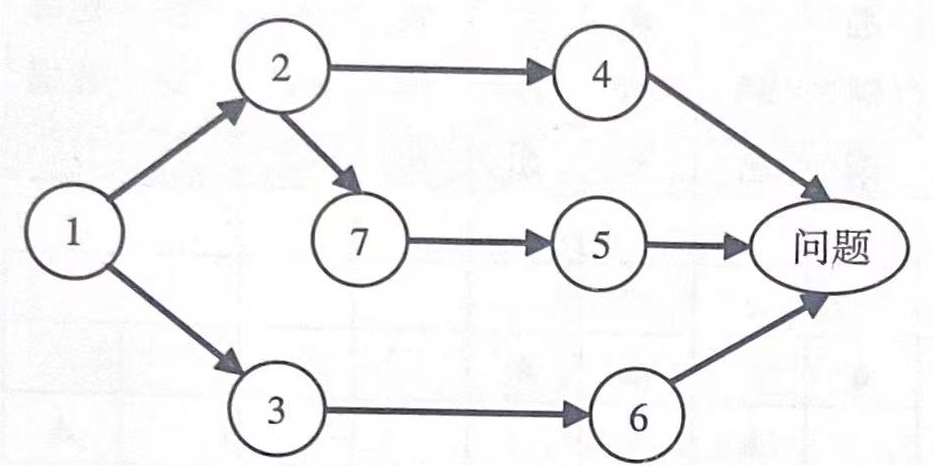 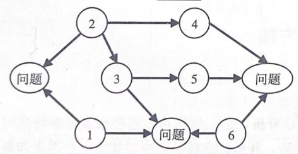 单项汇集型
应用关联型
中央集中型
关系表示型
关联图法绘制步骤
为方便快捷地找到质量问题及原因，应按照下图所示的步骤应用关联图
关联图法应用要点
在应用关联图需遵循以下4点要求
(1)关联图中应尽量使用简练的文字和语言，清楚地表达因素，使关联图准确、简洁、一目了然。

(2)关联图分析时应尽可能地找出根本原因，不考虑中间原因。

(3)绘制关联图草图之后，一定要重新修正图形，进行反复的分析、研究和修改努力寻找重点问题和根本原因。

(4)需重视关联图的评价和修改工作，使关联图更贴近实际情况，更好地指导工作。
关联图法应用案例
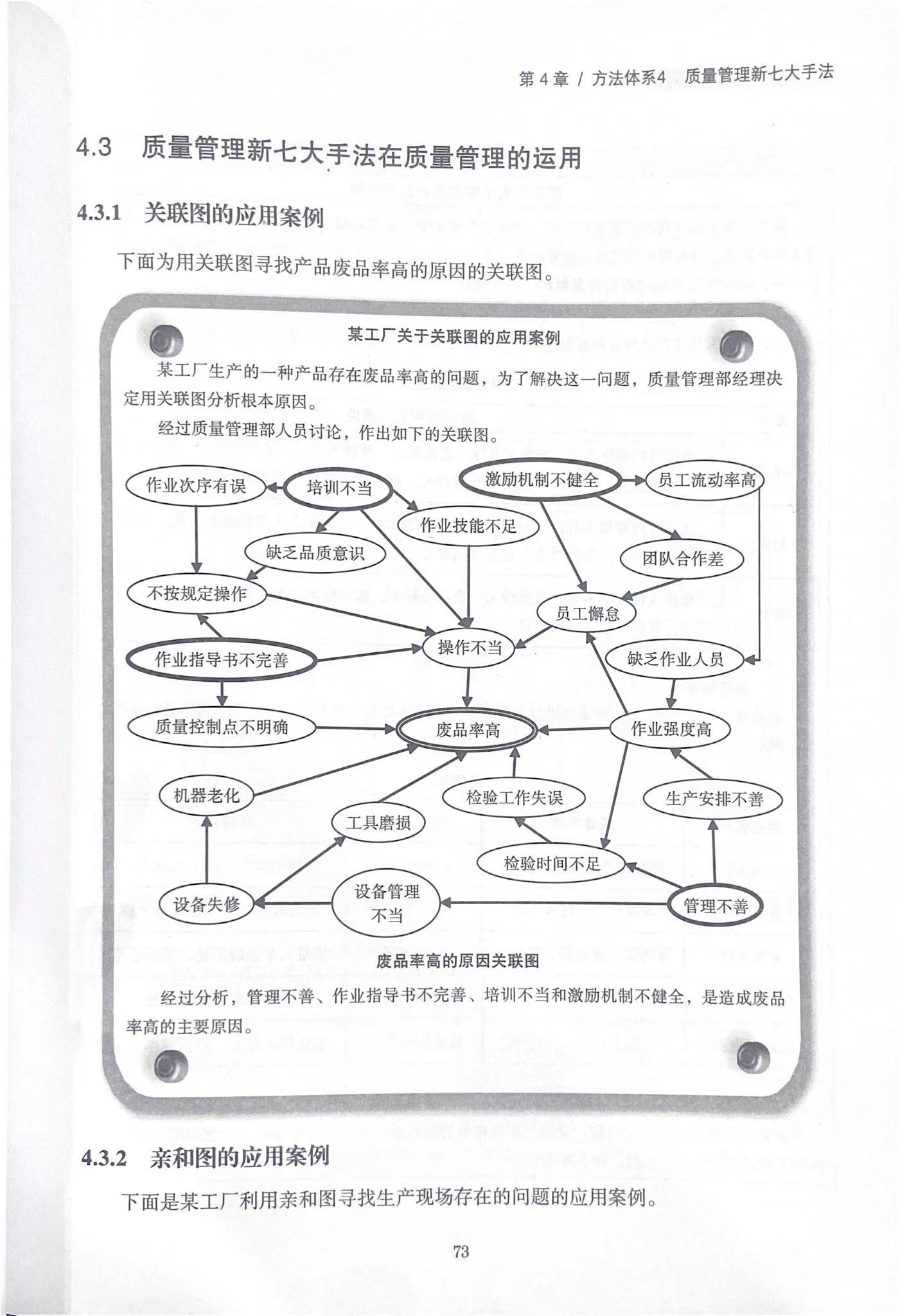 ●某工厂生产的一种产品存在废品率高的问题，为了解决这一问题，质量管理部经理决定用关联图分析根本原因。

●经过质量管理部人员讨论，作出关联图。

●经过分析，管理不善、作业指导书不完善、培训不当和激励机制不健全，是造成废品率高的主要原因。
中国质量俱乐部                   2023年度9-10月份开课计划
●凡报名参加线上远程教学的同学，可在5年内免费参加同主题的线下课程
●课程赠送老师授课工具包，方便大家复习转化。
●会员企业参加学习，可联系班主任，参加优惠活动。
报名咨询电话：021-52961817
/18964084928
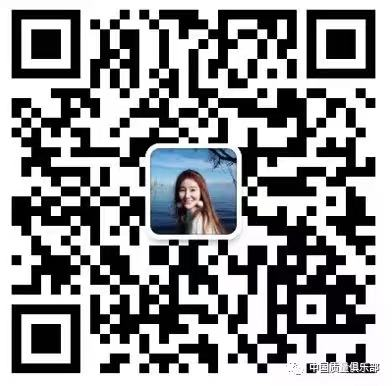 中国质量俱乐部                          2023年度沙龙计划
●10月15日珠三角地区质量人交流会将于广州举办
●11月17日第九届企业改进案例大赛将于成都举办
●11月18日第16届中国质量俱乐部年会将于成都举办
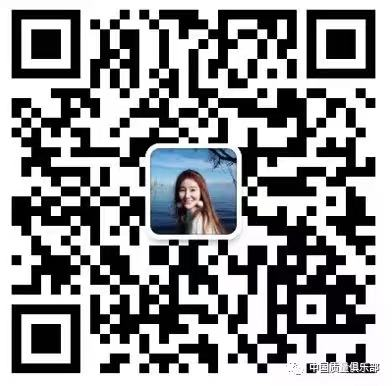 线下交流、持续提升
扫描二维码即可报名
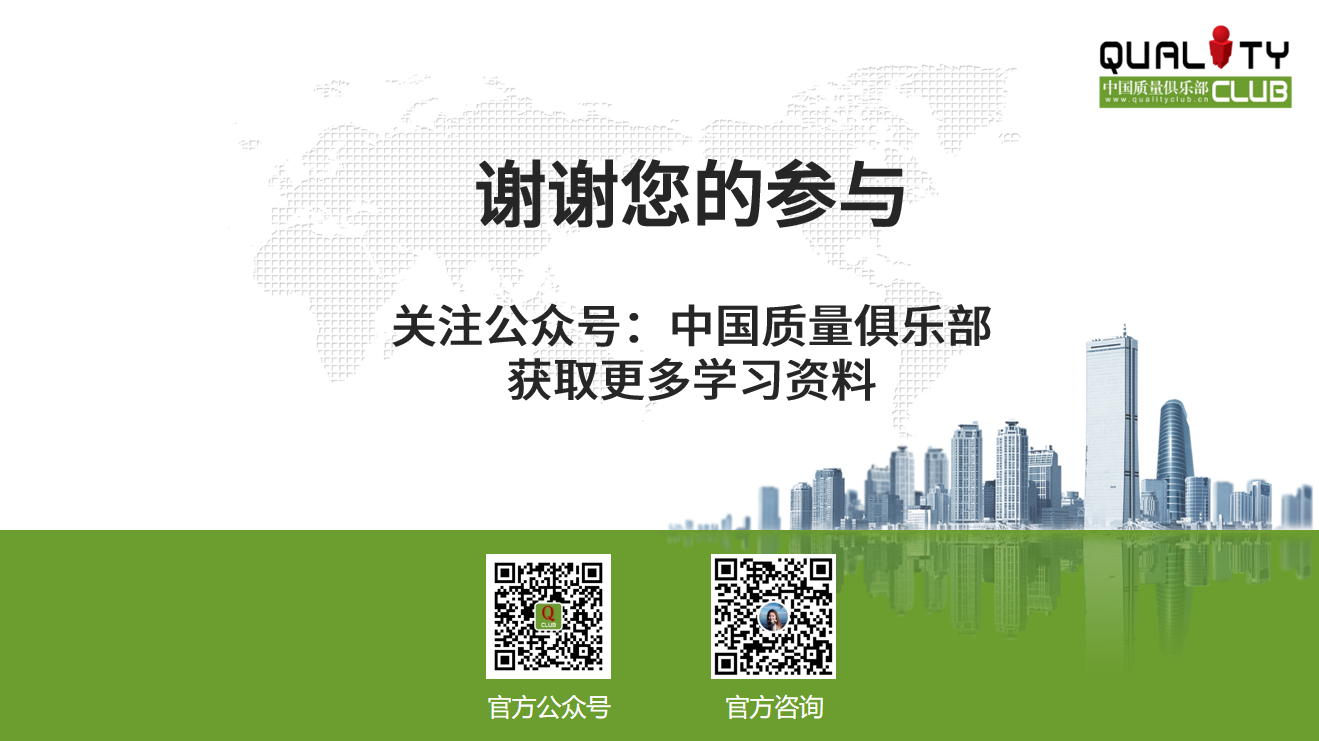 THANK YOU!
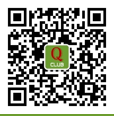 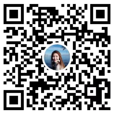 官方公众号
官方直播